УПРАВЛЕНИЕ ФЕДЕРАЛЬНОЙ АНТИМОНОПОЛЬНОЙ СЛУЖБЫ ПО ОРЕНБУРГСКОЙ ОБЛАСТИ
«Содействие по внедрению Стандарта развития конкуренции на примере Оренбургского УФАС России»
этапы содействия внедрению Стандарта
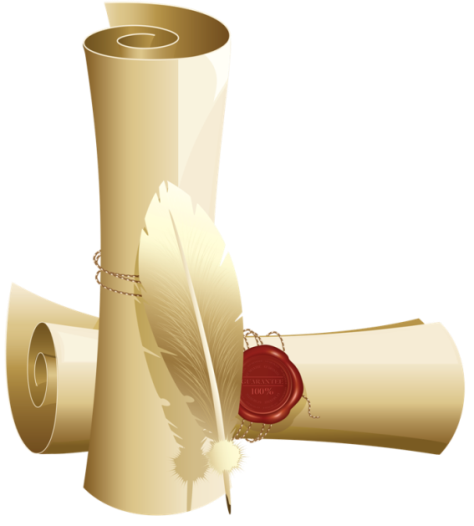 Заключение  Соглашения ФАС России и Правительства Оренбургской области №29-С от 15.04.2015г.
Ежегодное подписание Плана мероприятий по реализации Соглашения между Правительством Оренбургской области и Оренбургским УФАС России
Ключевой раздел  Плана мероприятий–осуществление совместных действий по внедрению Стандарта развития конкуренции на территории Оренбургской области
2
Этапы содействия внедрению Стандарта(2015 год)
Включение Руководителя Управления в состав Общественного 
        совета при Губернаторе Оренбургской области по улучшению 
        инвестиционного климата;
Организация и проведение с Уполномоченным органом 
        Правительства Оренбургской области совместных рабочих  
        групп, совещаний, семинаров по вопросу внедрения Стандарта;
Предоставление информации на постоянной основе по       антиконкурентной и проконкурентной практике органов власти;
Внесена корректировка по составу участников в Общественно-консультационный совет при УФАС по Оренбургской области: включены представитель АСИ, представители предпринимательских сообществ.
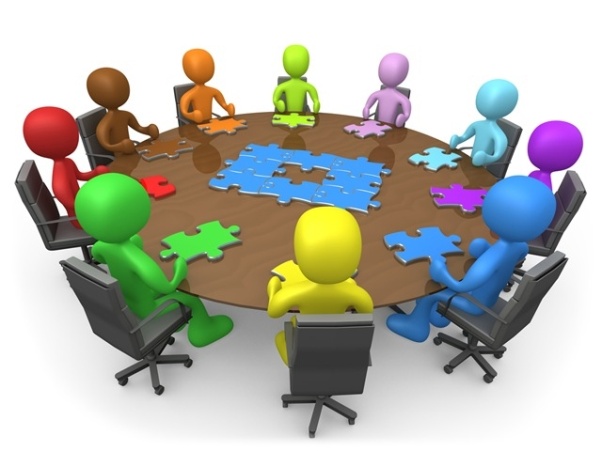 3
Мероприятия по содействию внедрению стандарта (2016г.)
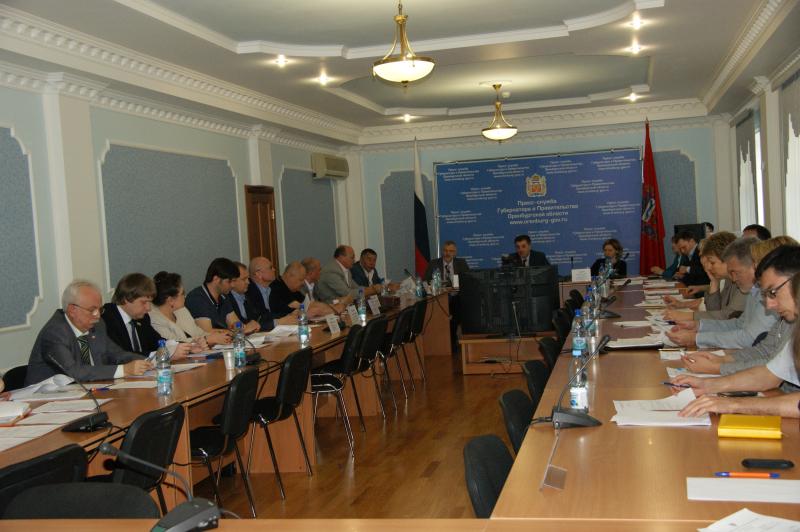 Проведены два заседания ОКСа при УФАС по Оренбургской области:
в мае 2016г. первое заседание ОКСа с целью обсуждения с  бизнес-сообществом утверждённого Правительством Оренбургской области Плана мероприятия («дорожной карты»)
в декабре 2016г. с целью обсуждения проекта Плана мероприятий «дорожной карты» с внесёнными корректировками
В результате проведенной работы в Дорожную карту области внесены корректировки по приоритетным рынкам с учетом мнения бизнеса.
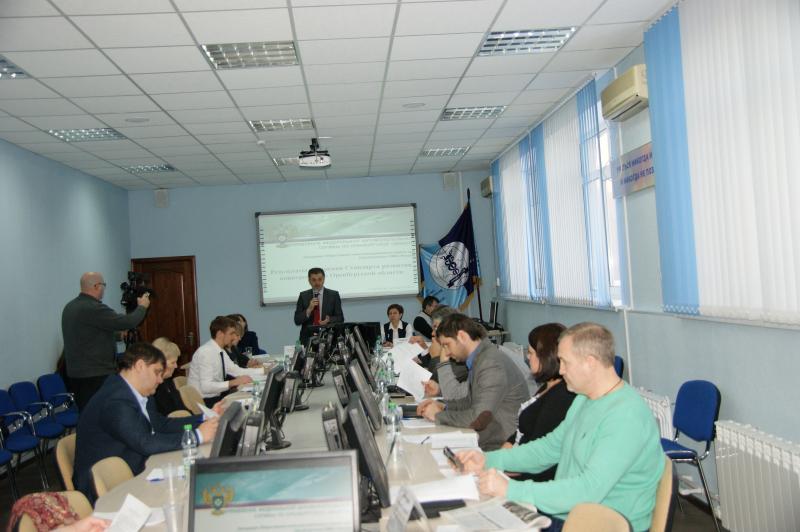 4
Мониторинг состояния и развития конкурентной среды Оренбургской области
В 2016 г. Институтом менеджмента ОГУ  при непосредственном участии специалистов Оренбургского УФАС России, Уполномоченного органа при Правительстве Оренбургской области запущен механизм мониторинга состояния и развития конкурентной среды на территории Оренбургской области
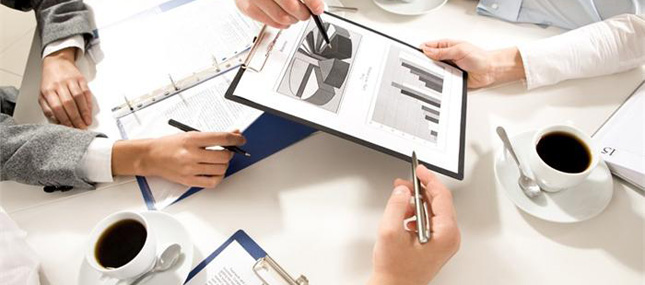 5
Оказание содействия муниципальным образованиям Оренбургской области
Проведение Оренбургским УФАС России зональных семинаров –совещаний на территории Оренбургской области с участием представителей Уполномоченного органа при Правительстве Оренбургской области
семинар- совещание в центральной части  Оренбургской области ( ноябрь 2015г.);
семинар –совещание в западном Оренбуржье 
(г. Бузулук) с участием 18 МО  (май 2016г.)
семинар- совещание в 
г. Орске с участием 
12 МО восточного Оренбуржья.
(июнь 2016г.)
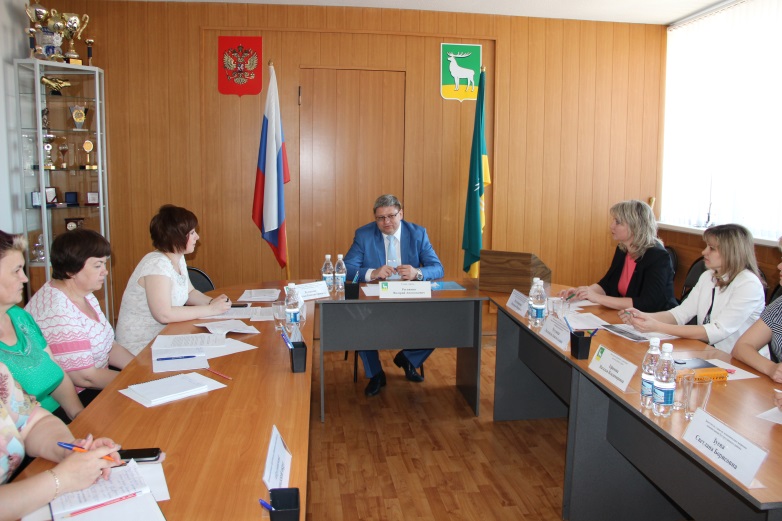 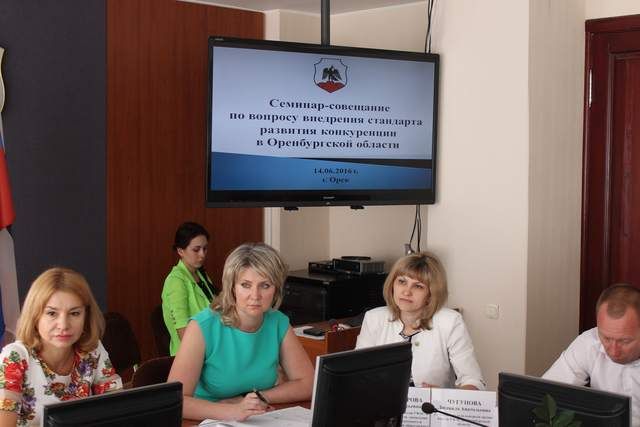 6
Обучение  муниципальных служащих
На базе межотраслевого центра повышения квалификации
ОГУ при участии специалистов Оренбургского УФАС России разработана программа дистанционного обучения «Содействие развитию конкуренции». Первые курсы повышения квалификации проведены с18-20 апреля 2017года. для специалистов муниципальных образований области. Цель курсов повышения квалификации – доведение до слушателей основных требований Стандартов развития конкуренции,
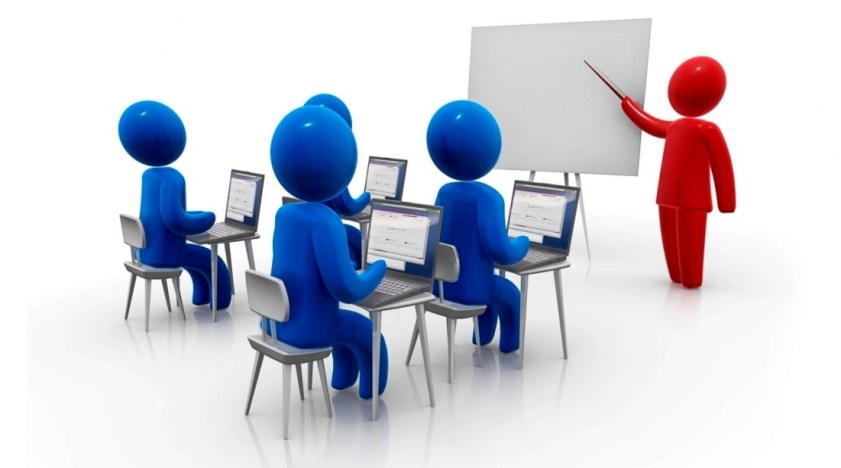 7
Ключевые  мероприятия в рамках Стандарта
Взаимодействие на постоянной основе с Уполномоченным органом Правительства Оренбургской области –Министерством экономического развития, промышленной политики и торговли Оренбургской области. 
включения в «дорожную карту» развития конкуренции в регионе,  мероприятий по внедрению дорожной карты на муниципальном уровне.
проведение выездных обучающих семинаров –совещаний для муниципальных образований Оренбургской области.
организация и участие в  проведении Мониторинга конкурентной среды на рынках региона 
проведение рабочих групп по обсуждению рынков области с предпринимательским сообществом
проведение не менее 2-х раз в год заседаний ОКСа по обсуждению утверждённых рынков области, плана мероприятий («дорожной карты») по содействию развития конкуренции региона.
8
СПАСИБО ЗА ВНИМАНИЕ!
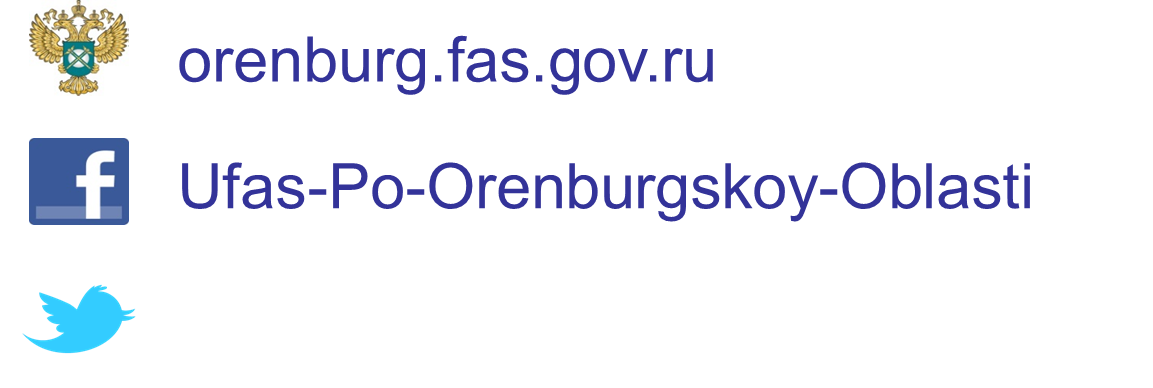 OrenUFAS
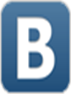 OrenUFAS